One, two, three
Let me see
Who likes coffee
and who likes tea.
One, two, three.
Oh, now I see
You like coffee,
And you like tea.
ENGLISH 
TEA PARTY
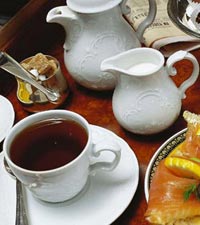 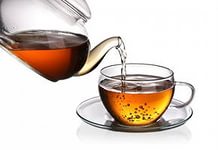 http://www.youtube.com/watch?v=Vv8jAXUE7Xo
http://www.videosostav.ru/video/39ceed0099f6072f329323ce745fd397/
http://www.youtube.com/watch?v=qFvuasIQErw
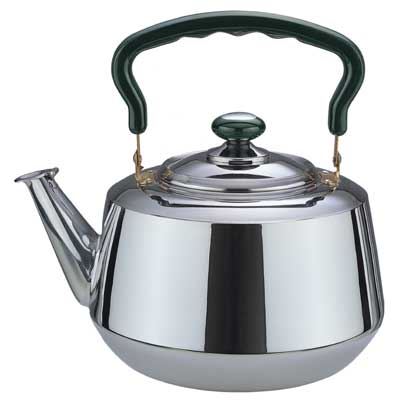 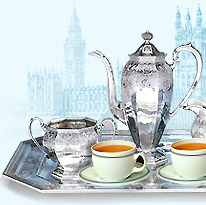 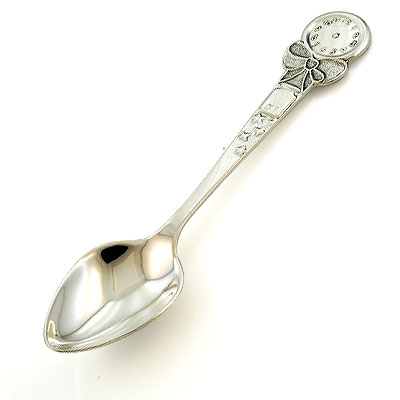 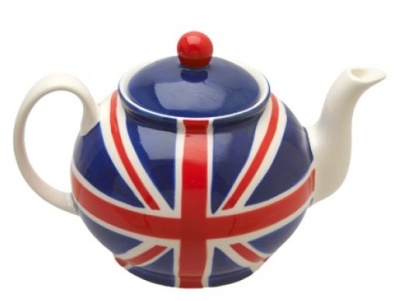 a teapot
a spoon
to lay the table
a kettle
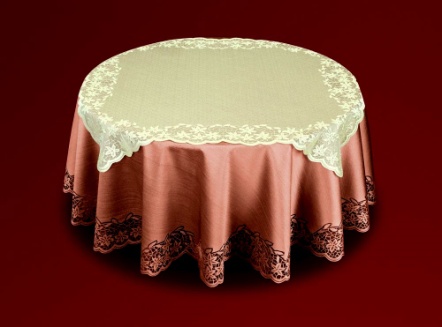 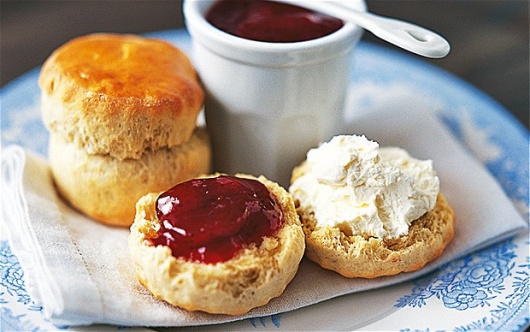 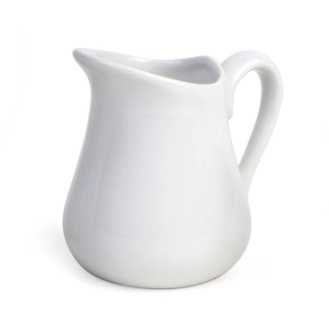 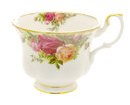 a tablecloths
a cup
a milk jug
a scone
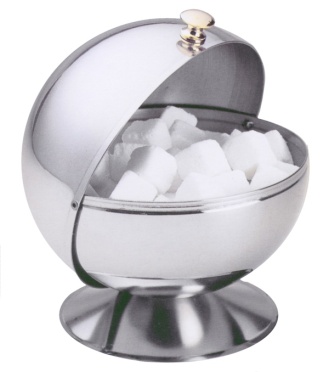 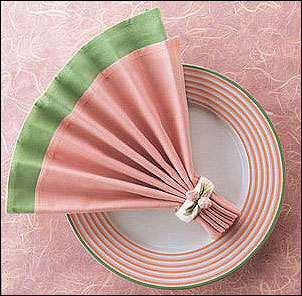 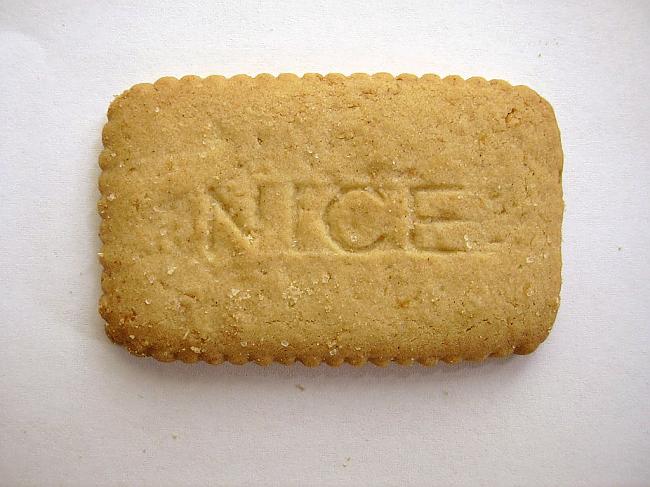 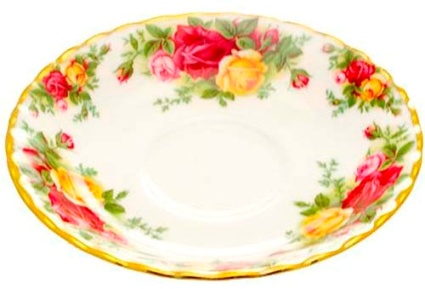 a saucer
a sugar bowl
a biscuit
a napkin
- Would you like some..?
- Yes, please. / No, thank you.
- Help yourself.
- May I have some …
- You are welcome.
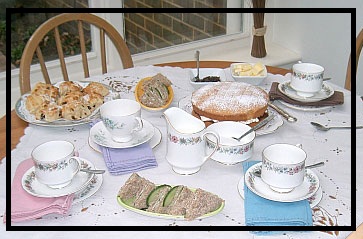 Let’s take 
a nice cup of tea!
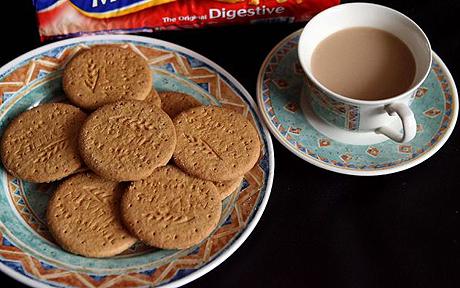 Puzzle
Find the words: чайник для заварки чая, чашка, ложка, сахар, чайник, булочка, пирожное,  молоко